UN MUNDO DE PROMOCIONES PUBLICIDAD ACTIVIDAD No 2
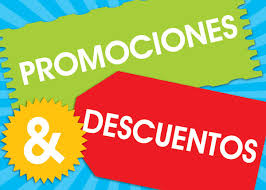 1. Leer diapositivas
2. Ver videos y realizar la actividad pedida
3. Seleccionar 20 logos, marcas de empresas, hacer presentación en PowerPoint y enviar al correo de grupo
4.Realizar punto de promoción de productos Colombianos
5.Fotos de vallas publicitarias en Sabaneta
6.Actividad análisis de propaganda de radio
PROMOCIÓN
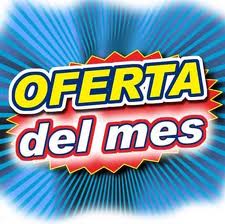 COMUNICAR, INFORMAR, DAR  A 
CONOCER O RECORDAR LA EXISTENCIA 
DE UN PRODUCTO O SERVICIO
Promoción en ventas:
Promocionar un producto o servicio a través del uso de incentivos:
 Reducción de precio
 Ofertas especiales
 Regalos
 Muestras gratis
 Puntos de venta
 Sorteos y premios
 Folletos y catálogos
 Relaciones públicas
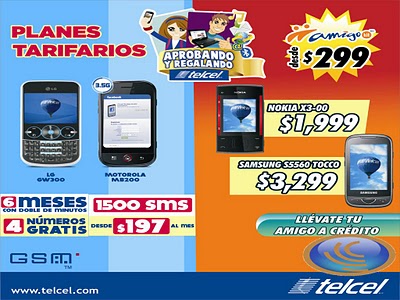 Ejemplos:
La semana alemana en TIENDA INGLESA
 URBAN OUTFITTERS: En sale, si compras 
2 prendas la segunda sale a la mitad
 En LOLITA con la compra te regalan un set 
de shampoo y crema DOVE
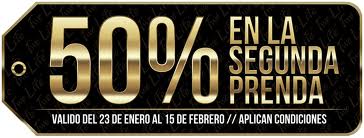 PUBLICIDAD
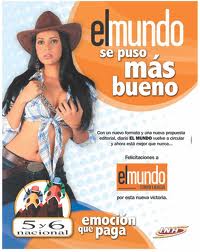 “Mensaje patrocinado y pagado que se coloca 
en un medio masivo”
Keegan
Publicidad Informativa y Persuasiva
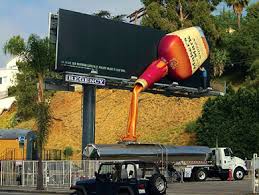 INFORMATIVA:
Aumenta el conocimiento del consumidor 
sobre el producto
 PERSUASIVA:
Trata de convencer a los clientes de 
comprar un producto, enfatizando que ese 
producto es más deseable que otros
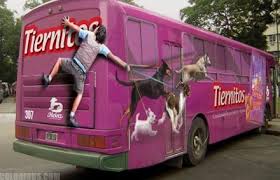 La publicidad enfrenta 3 problemas:
1- EL QUE DECIR.
2.-EL CÓMO EXPRESARLO 
GRAMATICALMENTE
3.- EL CÓMO EXPRESARLO 
GRAFICAMENTE
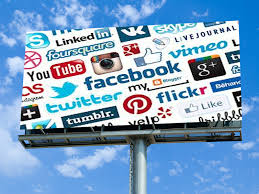 Ejercicio:
1. Identificar en cada video a que público va dirigido 
cada uno y cuales son los elementos que lo 
definen
2. Si son publicidades informativas o persuasivas y 
por que?
 http://www.youtube.com/watch?v=GVag7D85b24
 http://www.youtube.com/watch?v=po0jY4WvCIc
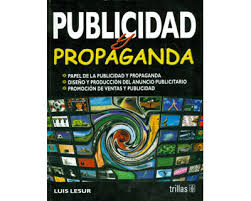 PUBLICIDAD MUNDIAL
“EXTENSIÓN” vs “ADAPTACIÓN”
“EXTENSIÓN” No sería necesario cambiar el mensaje publicitario ya que nos estamos acercando a la “ciudad mundial”
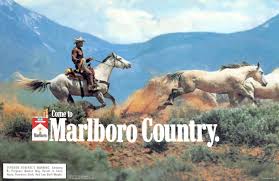 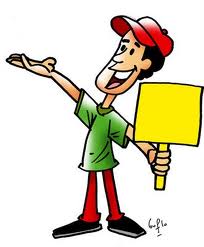 “ADAPTACIÓN” Aseguran que los consumidores son diferentes en cada país y región y es preciso llegar a ellos mediante una publicidad adaptada http://www.youtube.com/watch?v=-m8pLUA_YI4 (paraguay) http://www.youtube.com/watch?v=BCeyVjfs9Ac (uruguay) http://www.youtube.com/watch?v=sJIcKx4ZkL4 (argentina)
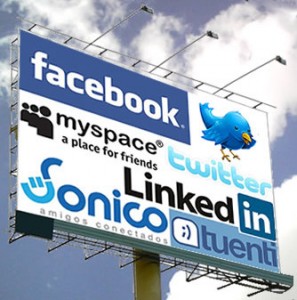 “lo que se necesita para lograr una publicidad internacional exitosa es un compromiso mundial con una visión local”Kanso
Publicidad de Slogan:
EJEMPLOS: 
 Impossible is nothing
 Just do it
 Lo bueno por menos
 Me encanta!
 Y pensar que me habían dicho
 Arrolla la sed
 Es simple, es claro
 Keep walking
 Maybe its Maybelline
Publicidad Corporativa
Publicidad que tiene el propósito de 
establecer una actitud favorable hacia 
una empresa como un todo, no solo 
hacia un producto específico.
Ejemplo: Multiahorro.
Diferencia entre Publicidad y Promoción
PUBLICIDAD - Busca educar al 
consumidor o dar a conocer la situación 
especifica sobre el producto y/o sus 
cualidades o la existencia de la promoción.
 PROMOCIÓN -Valor agregado para el 
consumidor, ya sea en tangible (mas 
producto por el mismo precio, 2 por uno etc.) 
o intangibles ( sorteos y viajes)
ESTRATEGIA DE MEDIOS
Ejercicio: 
Encontrar ventajas y desventajas de publicitar 
en cada uno de los siguientes medios:
 TV
 RADIO
 DIARIOS/REVISTAS
 CARTELES
 INTERNET
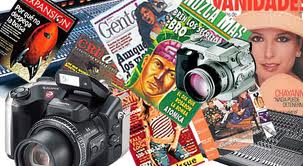 SALES FORCE
Es la comunicación de persona a persona 
entre el representante de una compañía y un 
comprador potencial
RELACIONES PÚBLICAS
OBJETIVOS:
 Crear una buena imagen empresarial a través de la publicación de noticias sobre eventos relacionados con el negocio en la prensa
 La asociación del producto con un determinado 
evento, deportivo, de modas, o de celebridades
EJEMPLOS:
Centros de visitas: Baccardi en Costa Rica, Heineken en Amsterdam
 After office 
 Desfiles de modas: Lemon invita a a sus clientas a lanzamientos de temporada
PRESUPUESTO
El presupuesto publicitario y promocional articula los gastos en que incurre la compañía para desarrollar, producir, difundir y retroalimentar una campaña publicitaria
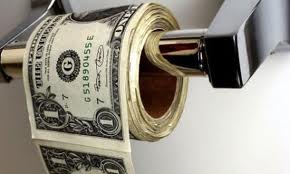 LOGOS: Las empresas son reconocidas mediante ellos
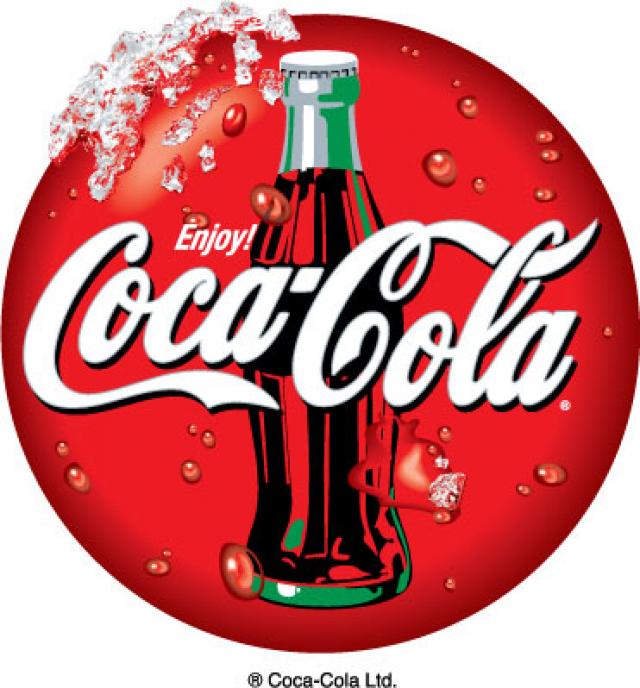 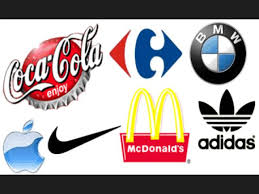 Merchandising:
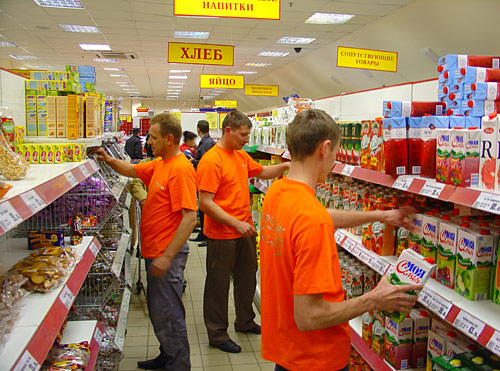 Intento de 
persuadir a los 
consumidores en 
el punto de venta
Características:
Display material
 Disposición de los productos en el punto de 
venta
 Espacio en los estantes
 Iluminación apropiada
 Aromas deseables
PROMOCIÓN DE PRODUCTOS COLOMBIANOS
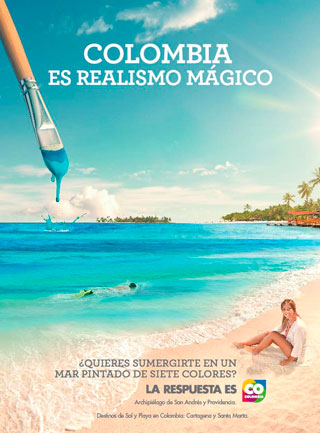 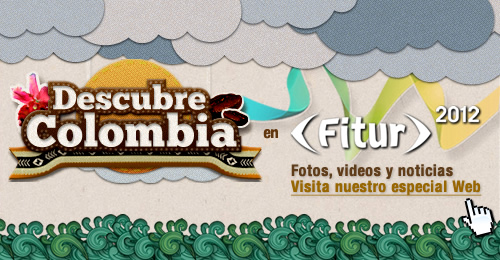 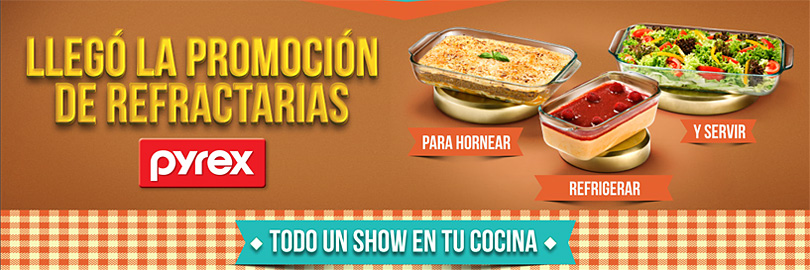 VALLAS PUBLICITARIAS EN SABANETA
TOMAR FOTOS: PRESENTAR TRABAJO
ACTIVIDAD
ANALISIS PROPAGANDA DE RADIO
PERIODICOS
REVISTAS
INTERNET
PUBLICIDAD DE EVENTOS
PUBLICIDAD PARA UN PRODUCTO PROPIO